SINAVA HAZIRLIK DÖNEMİNDE VELİLERİN PSİKOLOJİK SAĞLAMLIĞI
SINAVA HAZIRLANAN VELİ
Sınava hazırlık sürecinde hem sınava hazırlanan üniversite adayı hem de aile sonucun belirsizliğinden kaynaklanan yoğun bir kaygı yaşamaktalar. Bu kaygıyı sık sık birbirlerine yansıtmakta ve ilişkiler önemli oranda bu durumdan zarar görmektedir. Bu konuda öğrenciler anne ve babalarını, veliler de çocuklarını sürekli şikâyet eder hale gelmektedirler.
ANNE-BABA OLARAK KABUL EDİLMESİ GEREKENLER
Çocuklarımızın sahibi değiliz, sadece anne ya da babasıyız. Onlar dünyaya gelmeden önce sorumluluklarımızı bilip kabul ettik. Birbirimizi seçme şansımız yoktu.
Onların yetişkinliğe neredeyse erdiğini ve birer birey olduklarını, kendileriyle ilgili kararları verebileceklerini kabul etmeliyiz.
Onları çocuk olarak algılayıp büyüdüklerini kabullenmediğimiz sürece, çocuk olarak yaşamlarına devam ederler. Yetişkin olarak algıladığımız oranda olgunlaşırlar.
Ancak onları kafamızdaki yetişkin kalıbına sokmaya çalışmak bizlerden uzaklaşmalarından başka bir işe yaramaz.
SINAVA HAZIRLIK DÖNEMİNE YANLIŞ ANNE-BABA TUTUMLARI
Babam sınav sonuç analizimi alıp sınav yorumu yapmaya çalışıyor. Ancak sınav sistemini iyi bilmediğinden AYT bölümündeki tüm sorulara neden yanıt vermediğim konusunda beni eleştiriyor."
"Babam sınav sonucuma bakarken başarı sırama değil sürekli puanıma göre başarımı yorumlamaya çalışıyor. Oysa her deneme sınavının farklı bir ortalaması var. Ama bir türlü anlatamıyorum."
"Annem gazete ve dergilerdeki sınavla ilgili haberleri kesip kesip önüme koyuyor. Bu bilgiler en doğru şekilde zaten okulda bize aktarılıyor ama beni anlamıyor."
"Ben test çözerken annem ya da babam başıma dikilip süre tutuyorlar. Sabit zamanda çözdüğüm soru sayısını ölçmeye çalışıyorlar. Bu durum beni çok geriyor."
"Annem ya da babam her gün kaç soru çözdüğümü öğrenmeden uyuyamıyorlar."
"Babam bana ders çalışma programı yaptı ve bunu uygulayıp uygulamadığımı kontrol etmeye çalışıyor. Yeter artık!
NE YAPMALIYIZ?
Olağanüstü davranmayın: Sınava hazırlık süresince veya sınava kısa bir süre kaldığında evdeki düzen ve genel hava "her zamanki gibi" olmalı. Örneğin sınava bir hafta kala annenin çocuğuna en sevdiği yemekleri yapması bile olağanüstü davranma tanımına uymaktadır.
Sorumluluk ve özgüvenin önemi: Öğrenciye sınava hazırlanıyor diye hiç sorumluluk vermemek de doğru değildir. Üstesinden gelemeyeceği sorumluluklar vermek de özgüvenini olumsuz etkileyebilir. Öreğin kendi odasını toplaması, eve ait alış veriş yapmak, sofra hazırlama veya toplamak doğal sorumluluklardır.
Gençlik döneminde olduğunu unutmayın: Sınava hazırlık sürecinde ergenlik döneminin en zorlu dönemleri atlatılmış olsa bile unutmayın ki çocuğunuz ergenlik dönemini henüz bitirmedi. Ondan tipik yetişkin davranışları sergilemesini beklemeyin.
Sevgiyi şartlı sunmayın: Birçok öğrencimiz üniversiteye girememe durumunda anne ve babalarının kendilerine yönelik sevgi ve güvenlerini kaybedeceklerini düşünmektedirler. "Başarılı olursam beni daha çok severler" düşüncesine öğrencilerimizde rastlamaktayız. Başarılı ya da başarısız her koşulda onların yanında olabileceğimizi onlara hissettirmeliyiz. Problemleri çözmeye değil anlamaya çalışın.
Ya olmazsa?" sorusunu birlikte yanıtlayın: "Bu yıl üniversite olmazsa" hangi alternatiflerin gündeme geleceği mutlaka önceden belirlenmeli. Alternatifsizlik var olan olağan gerginlik ve kaygıyı, aşılması güç bir boyuta getirebilir.
"Okursan hem kendini hem de bizi kurtarırsın" türünde kahramanlık rolleri yüklemeyin: Toplumdaki sınıf atlama çabası, ekonomik kaygıları giderme yolu hep "iyi bir meslek" düşüncesini de beraberinde getirmektedir. İyi bir meslek hedefine ise iyi bir üniversite yoluyla ulaşma çabası bazen ailelerin çocuklarına kaldıramayacakları sorumluluk türleri yüklemelerine neden olmaktadır.
Huzurlu bir ortam yaratın: Her ailede zaman zaman olağan sayılabilecek tartışma ve çekişmeler olmaktadır. Olağan tartışmalar sağlıklı iletişimin de göstergesidir. Ancak tartışmaların huzuru bozacak düzeye gelmemesine özen gösterin.
Ders çalışma davranışını önemseyin: Az sayıda da olsa bazı öğrencilerimiz ders çalışırken evdekilerin yeterli özeni göstermediğini belirtmektedirler. Öğrenci ders çalışırken televizyonun sesini kısmak, daha alçak sesle konuşmaya özen göstermek, onun ders çalışma davranışını önemsemek anlamına gelmektedir.
*"Yasaklamak" yerine "kısıtlamak": Çocuğunuzun tüm yaşamını sadece ders çalışma davranışıyla doldurmasını gelmesini beklemeyin. Dersin dışında her şeyi yasaklamak, başarıyı getirmeyecektir. Ders dışı etkinliklerin bir kısmını öğrenci kendi isteğiyle kısıtlamalıdır.
*Anlaşma yapın: Son yıllarda sınava hazırlık sürecinde cep telefonu ve özellikle bilgisayarın bilinçli kullanılmamasının sorun haline geldiğini görmekteyiz. Bu konuda aile bireylerinin yazılı bir anlaşma yapıp uyulacak kuralları beklide esprili bir dille maddeler halinde sıralaması ve imzalaması iyi bir yöntem olabilir.
*Güvenin ifadesi: Anne ve babaların "sana güveniyorum" ifadesini öğrenciler genelde "senden bekliyorum" şeklinde algıladıklarından. Bu ifadeyi sıkça kullanmak olumlu bir etki yaratmamaktadır. Hatta kaygıyı artırabilmektedir. Eğer çocuğunuzun gerçekten çalıştığını gözleyebiliyorsanız "ne kadar emek harcadığını görüyorum, hiçbir emek karşılıksız kalmaz" demek daha etkili olabilir.
Üstün beklentiler oluşturmayın: Her çocuk anne ve babası için dünyanın en güzel ve en zeki çocuğudur. Ancak her insanın yeteneklerinin sınırı ve ölçüsü vardır. Öğrenciyi sınırlarının üstünde zorlamak, ulaşamayacağı hedefler konusunda ısrarcı olmak gerginlik, kaygı, başarısızlık, güvensizlik ve mutsuzluk sonuçlarını doğurur.
Bilgili olmaktan çok sağlıklı olmak: Sınava giren öğrencinin önce sağlıklı olması gerekmektedir. Eğer sağlıklı ise bilgilerini kullanabilecektir. Sağlığın başarıdan daha önemli bir değer olduğu unutulmamalıdır. Ancak sınava bir hafta kala anne ve baba bu anlamda fazla kaygılı davranıp çocuğunu bir hafta boyunca eve hapsetmek gibi bir önlem de almaya kalkmamalıdır.
Karşılaştırmalardan uzak durun: Anne babalarda çok sık gördüğümüz bir davranış türü de belki motivasyon amaçlı başvurulan, ama asla motivasyon yaratmayan, çocuğunun başarısını yakın çevredeki diğer çocukların başarısıyla karşılaştırma eğilimidir. "Komşunun kızı gece ikiye kadar çalışıyormuş, bütün gece ışığının açık kaldığını görüyorum. Üstelik ev işlerinde annesine yardım da ediyor. Onların ekonomik durumları iyi değil, ama çocuk zehir gibi, nasıl da çalışıyor, sen neden çalışmıyorsun anlamıyorum, yediğin önünde yemediğin arkanda, kendine ait odan var, odanda hiçbir eksiğin yok, her istediğini yapıyoruz ama yine de seni çalıştıramıyoruz" türünde bir konuşma genellikle tartışmayla biter.
Fedakarlıkları yüzüne vurmayın: Yazımızın başında "onların bizi, bizim de onları seçme şansımız yoktu" demiştik. Üstelik biz istediğimiz için dünyaya geldiler. Fedakarlık, anne baba olarak bizim tercihimizdir. "Ben senin için saçımı süpürge ettim, her isteğini karşıladım, senin için kariyerimin doruk noktasındayken emekli oldum, babanla bir dönem sorunlarımız vardı, ayrılmayı düşündük ama senin için vazgeçtik" türündeki ifadelerin sonuca yönelik hiçbir katkısı yoktur.
Sınavı stresini kullanmasına izin vermeyin: Birçok öğrencinin sınava kısa bir süre kala tepkiselleşebildiğini veya alıngan olduğunu söylemiştik. Kolaylıkla sesini yükseltmek, gereksiz yere ağlamak, kapıları biraz sertçe vurmak olağan karşılanabilir. Ancak öğrenci negatif duygularını bu şekilde yansıtırken bile belirli sınırların içinde kalabileceğinin farkında olmalıdır.
ŞEYH EDEBALİ ANADOLU İMAM HATİP LİSESİ REHBERLİK SERVİSİ
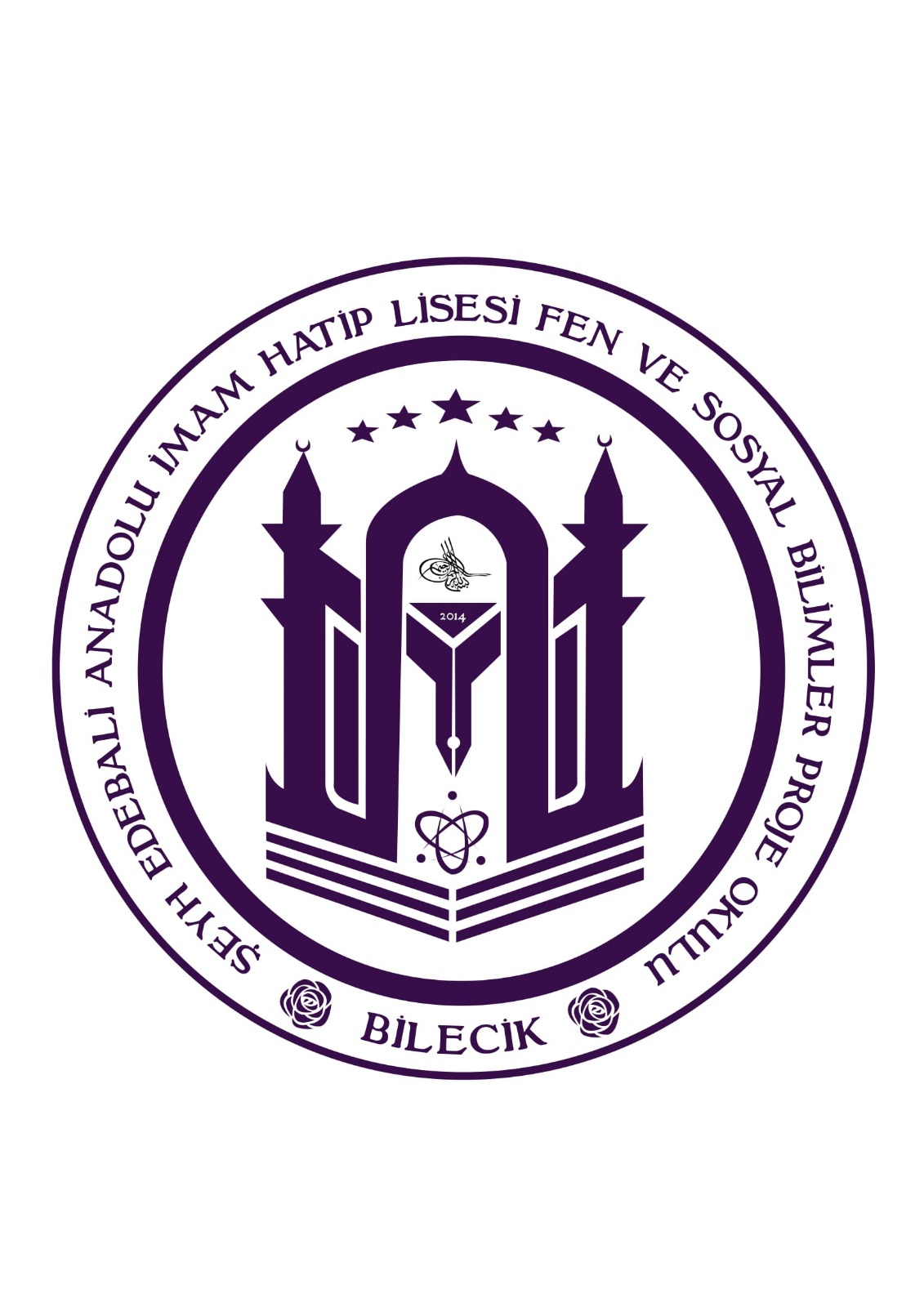